IRIS Architecture
Susana González Zarzosa (ATOS)
22/02/2023
IRIS Methodology
2
Methodology during the architecture design process
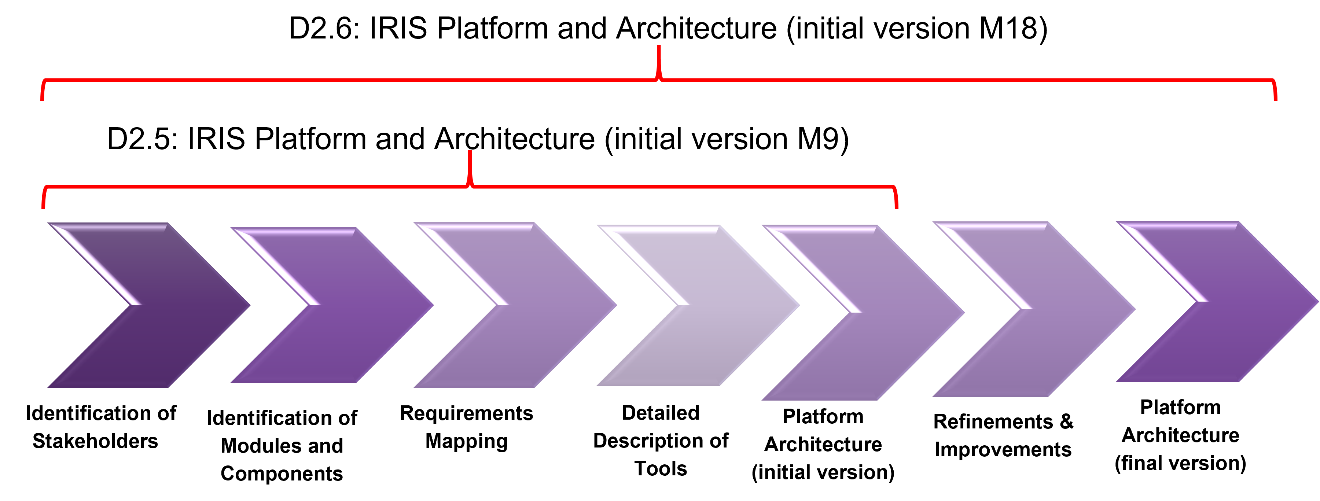 28th Feb 2023
31st May 2022
3
IRIS High Level Architecture
threat
analytics
use cases
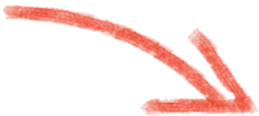 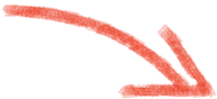 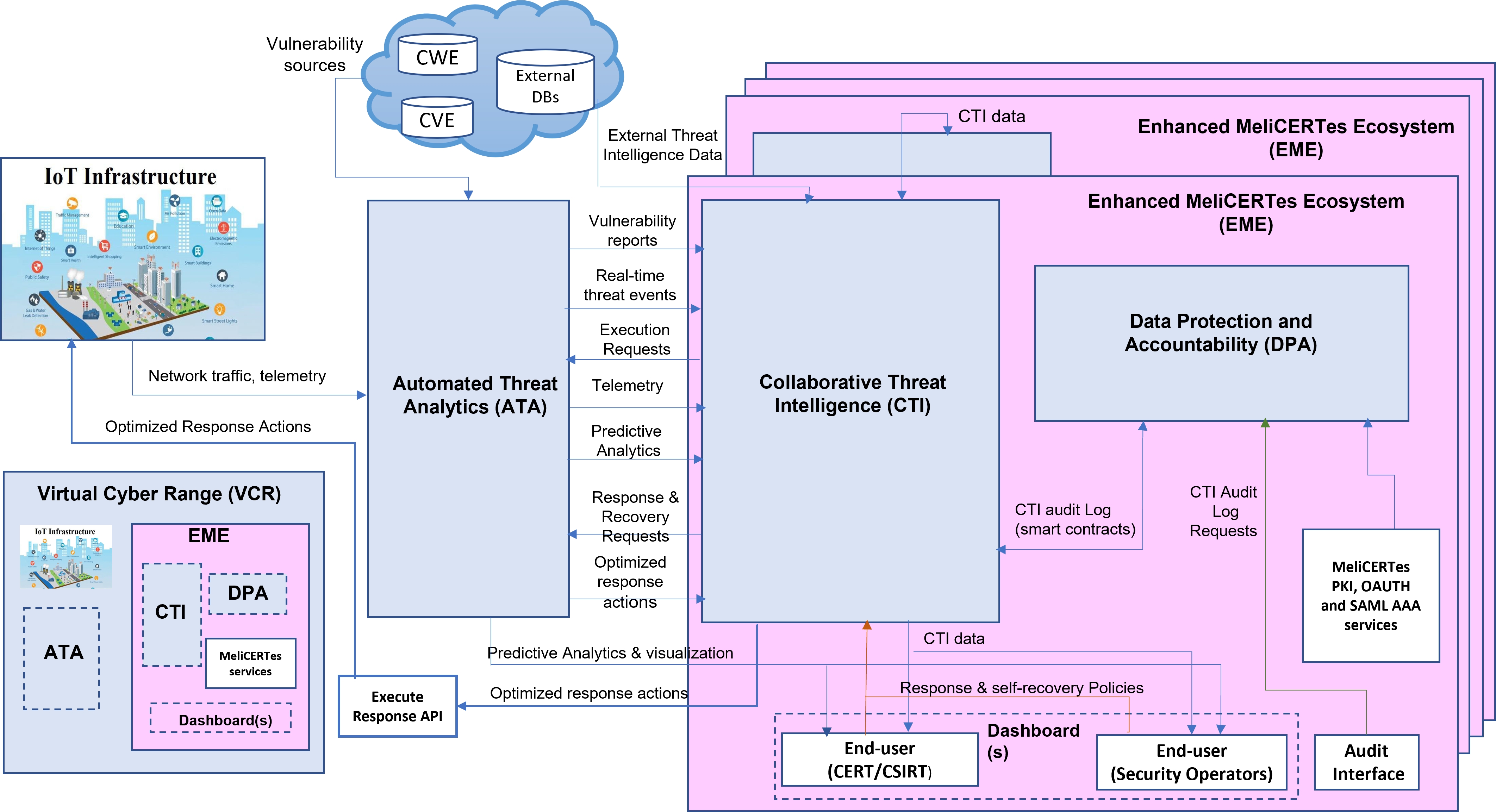 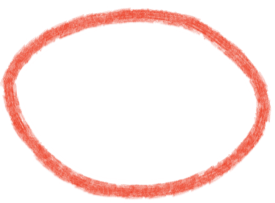 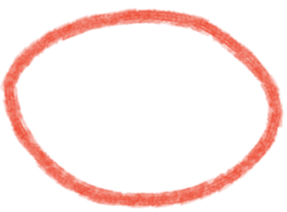 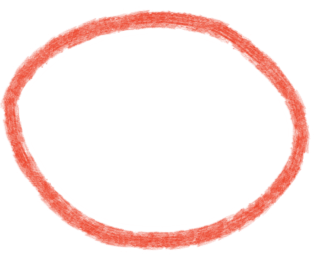 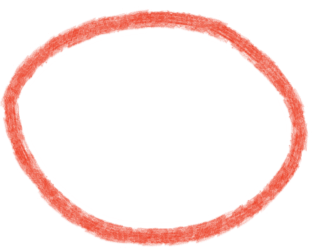 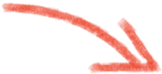 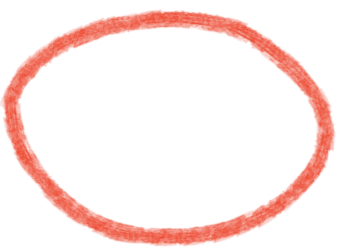 ethics
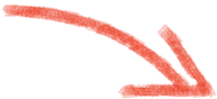 intelligence
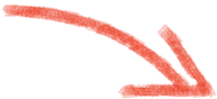 emulation
[Speaker Notes: Collaborative Threat Intelligence (CTI) that introduces Analytics Orchestration for supervising coordination between incident response and recovery; 
an Open Threat Intelligence interface for disseminating taxonomies of IoT and AI threats; 
intuitive Threat Intelligence Companion that serves as a key human-in-the-loop interface for collaborative incident response and threat intelligence sharing between CERTs/CSIRTs. 
Automated Threat Analytics (ATA) that extends existing intrusion detection tools with a novel threat detection engine for identifying specific IoT and AI attack vectors and includes digital twin honeypots for collecting attack telemetry against end-user systems reliant on these technologies. 
Virtual Cyber Range for collaborative CERT/CSIRT training exercises based on real-world environment platforms, providing representative adversarial IoT & AI threat intelligence scenarios.]
IRIS Task View Architecture
5
[Speaker Notes: the C TI module that will be the core of the architecture, providing analytics orchestration and supervising coordination between the different components for incident response and recovery. 
This module will make use of a Data Protection and Accountability (DPA) module, which will include distributed ledger technology, to provide the privacy and accountability framework for CERTs/CSIRTs and other stakeholders interacting with IoT and AI threat intelligence data through the enhanced MeliCERTes ecosystem. 
Automated Threat Analytics (ATA) that extends existing intrusion detection tools with a novel threat detection engine for identifying specific IoT and AI attack vectors and includes digital twin honeypots for collecting attack telemetry against end-user systems reliant on these technologies. 
Virtual Cyber Range for collaborative CERT/CSIRT training exercises based on real-world environment platforms, providing representative adversarial IoT & AI threat intelligence scenarios.]
IRIS Tool View Architecture
6
IRIS Pilots: Pilot Use Case 1
Securing the smart city’s IoT and control systems against confidentiality and
integrity breaches (Barcelona, Spain)
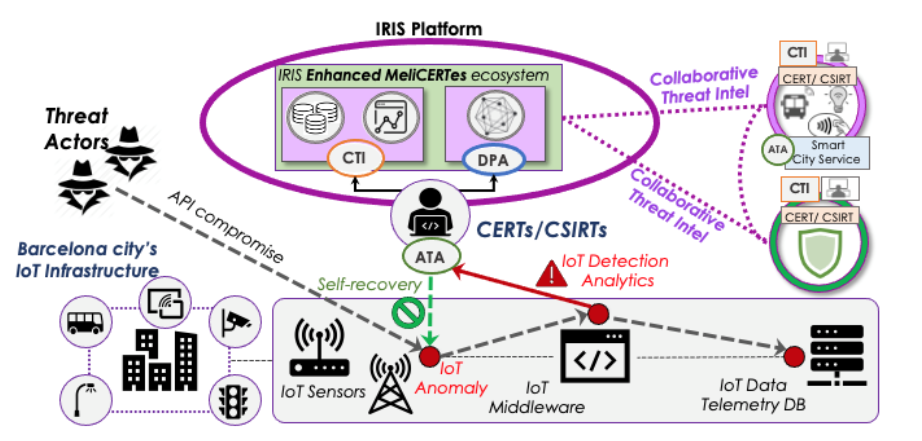 7
[Speaker Notes: Tramway monitoring. More specifically, the pilot will monitor an AI computer vision system at the edge and an IoT infrastructure deployed at a Tramway station in Barcelona (Fluvià street) by leveraging the work done in the Pledger and Elastic projects, both of which are also Horizon 2020 funded projects.]
IRIS Architecture in PUC1
8
IRIS Pilots: Pilot Use Case 2
Securing AI-enabled infrastructure of autonomous transport systems in 
a smart city (Tallinn, Estonia)
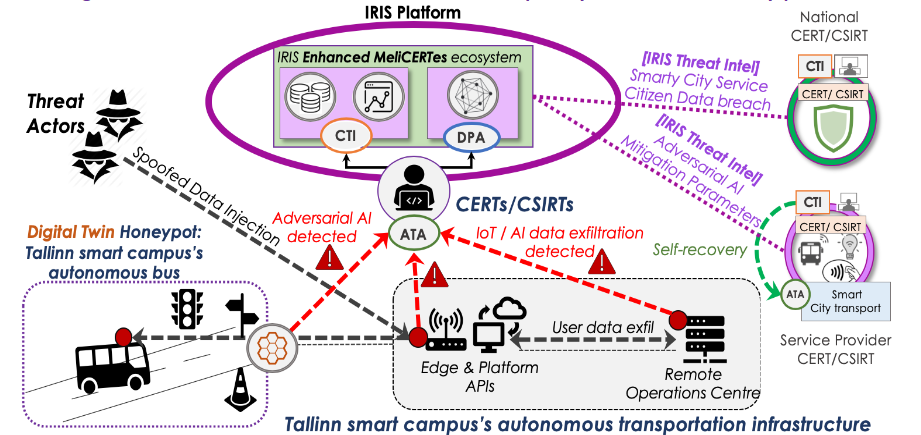 9
IRIS Architecture in PUC2
10
IRIS Pilots: Pilot Use Case 3
Effective incident response and threat intelligence collaboration for critical cross-border smart grid threats (Helsinki, Finland and Tallinn, Estonia)
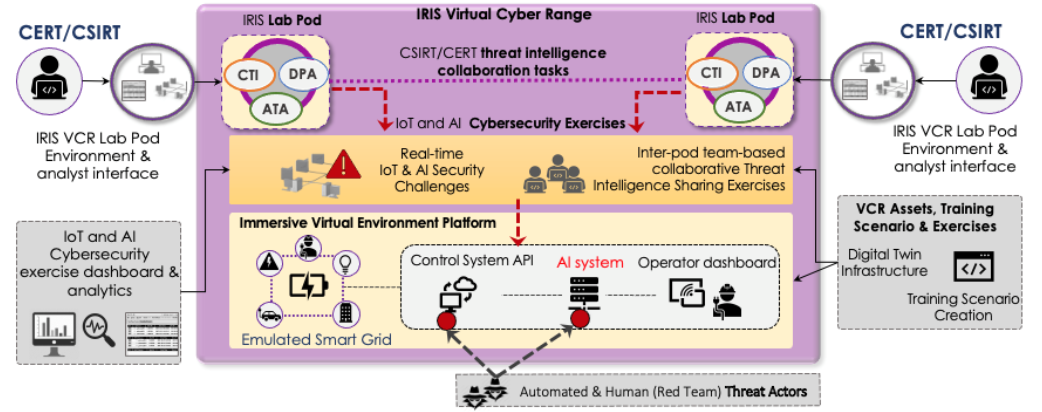 11
IRIS Architecture in PUC3
12
Thank you for your attention!
Susana González Zarzosa (ATOS)